Forecasting Respiratory Irritation from (Karenia brevis) Red Tide
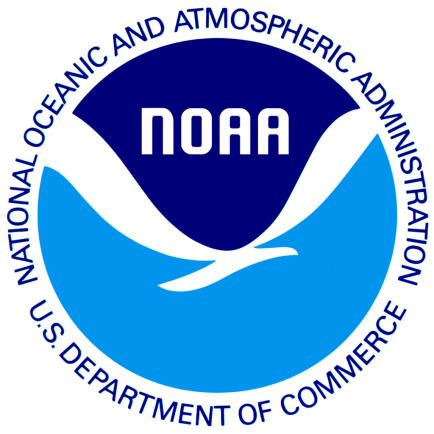 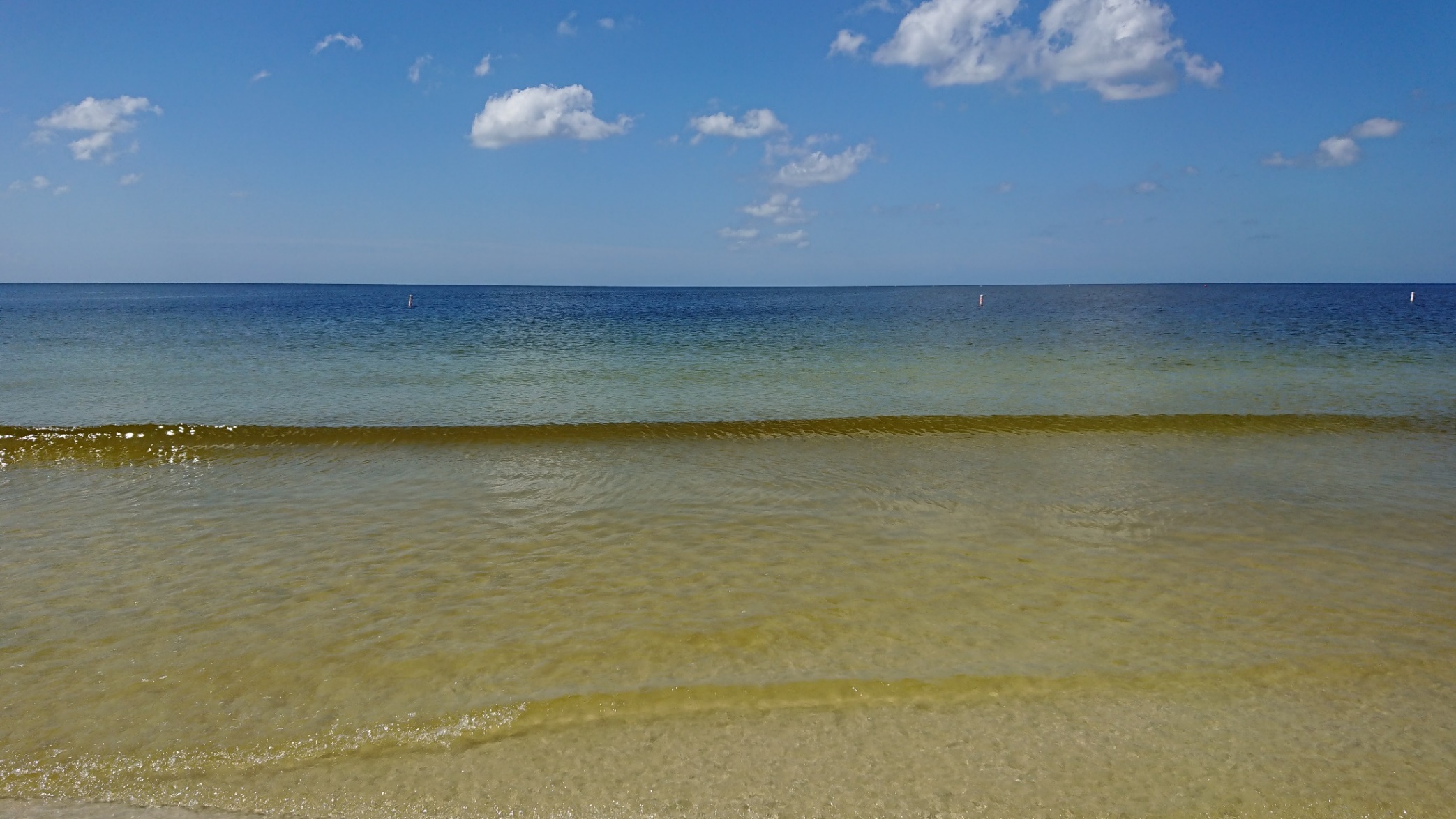 Rick Stumpf, Ph.D.
Oceanographer

National Ocean Service
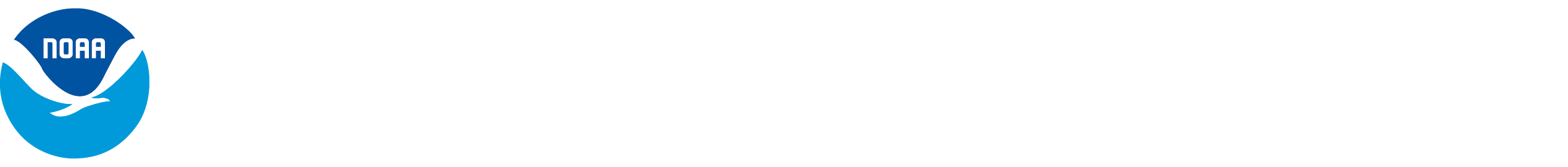 Photo taken Oct 03, 2018
Effect of Exposure to brevetoxins
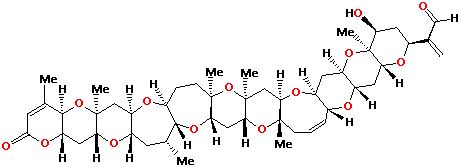 Asthmatics  9% of population
    Asthmatic: one hour walk on the beach during a red tide;  5 days for pulmonary function to return to baseline
Lifeguards (occupational healthy group) – no impact on pulmonary function. 

54% increase in ER respiratory (asthma, pneumonia, bronchitis)
19% increase in pneumonia
40% increase in GI ER admissions
Sarasota County alone, ER costs increase up to $4 million, depending on bloom severity
Loss revenue to businesses
      (in Panhandle $6 million/month per county)
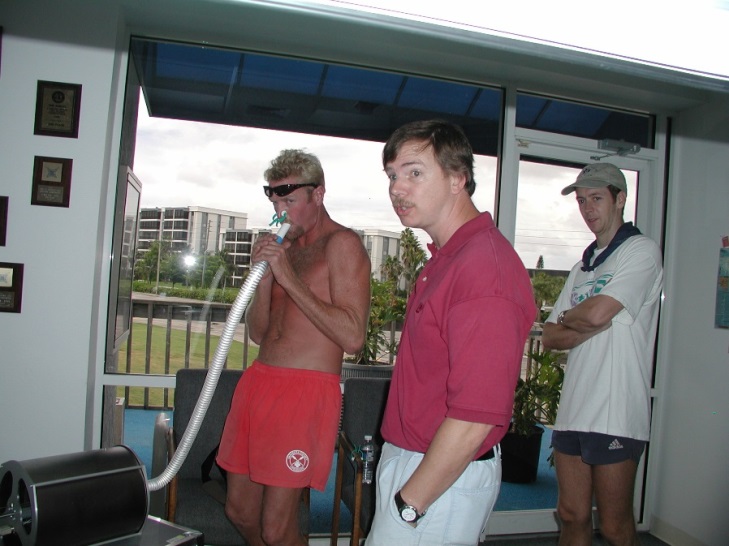 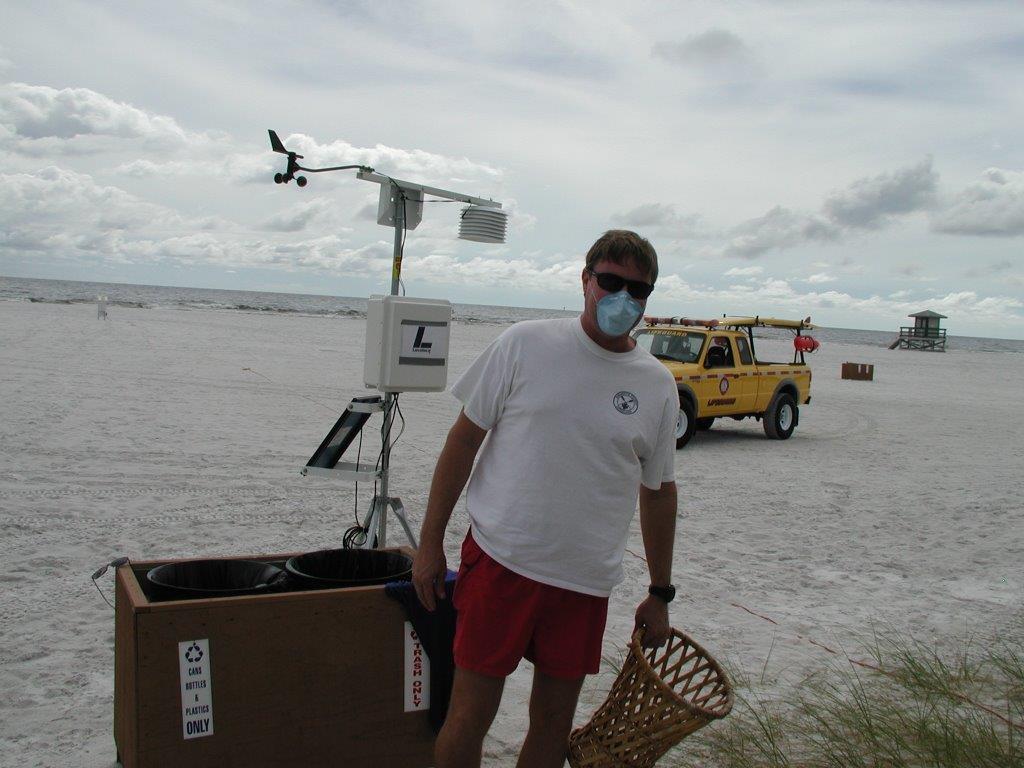 Big picture on where the bloom is
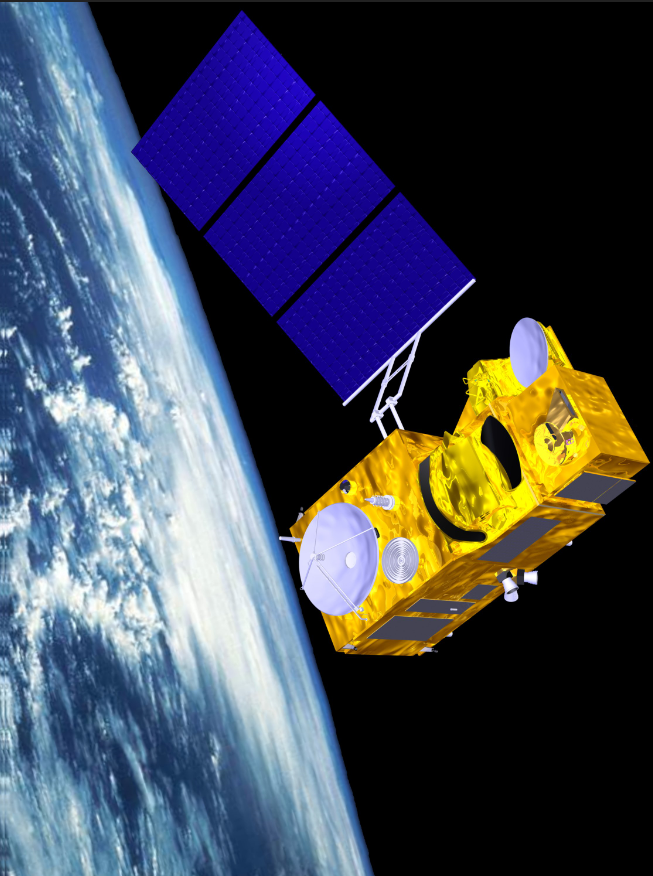 New satellites
Sentinel-3a/3b European Space Agency

More sensitive than our eye. 

Can see many more colors.

300 m pixel (small stadium size),  
Nearly daily (but can’t see through clouds)
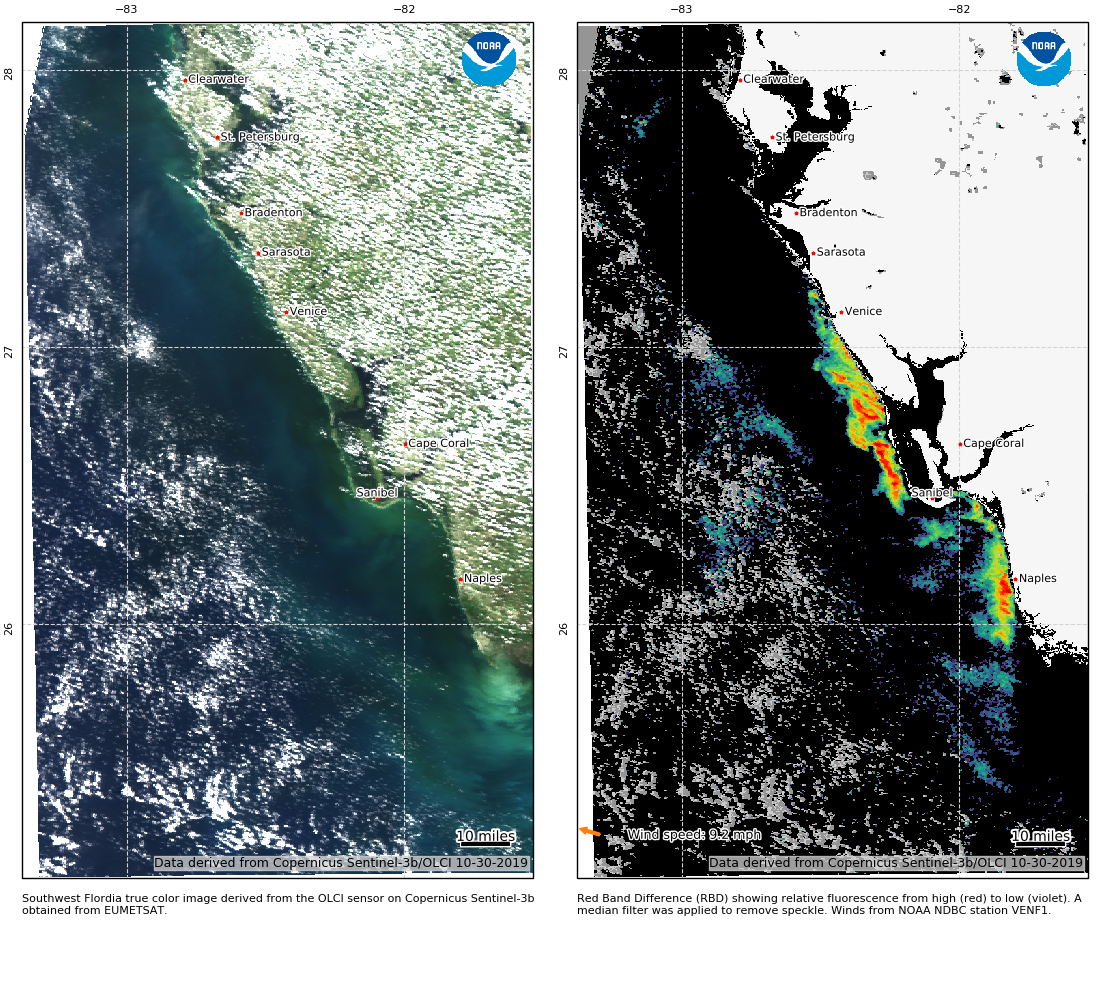 Example satellite image, Oct 30, 2019
coastalscience.noaa.gov/research/stressor-impacts-mitigation/
hab-monitoring-system/
Karenia “red tide” bloom comparison July and Sep 2018
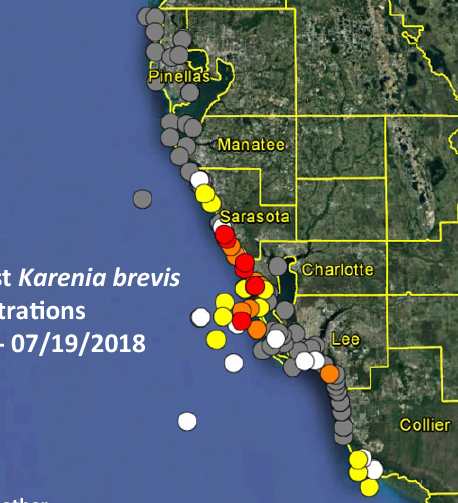 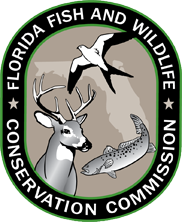 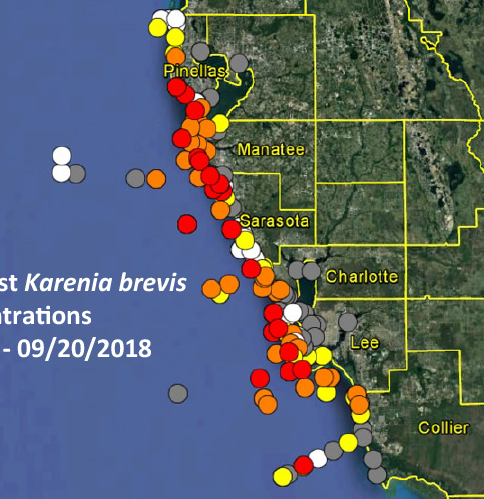 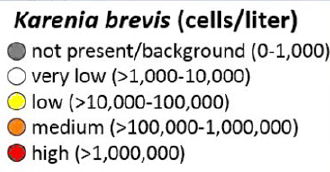 Karenia brevis “red tide” satellite bloom comparison July and Sep 2018
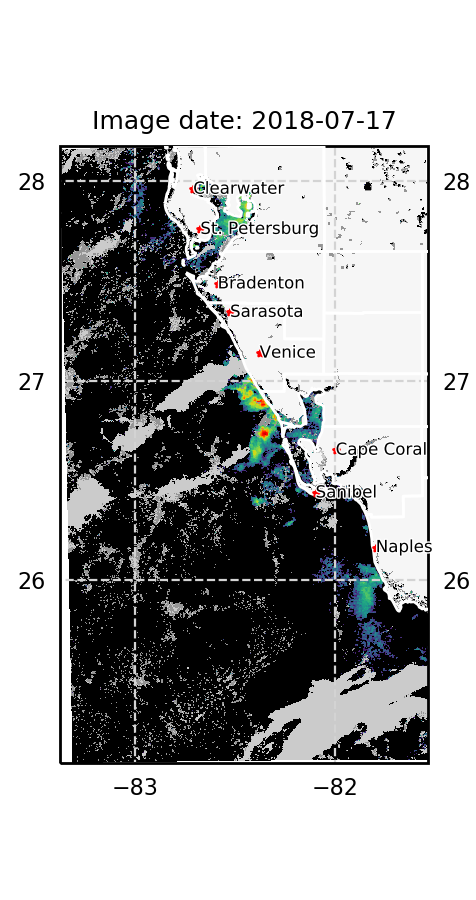 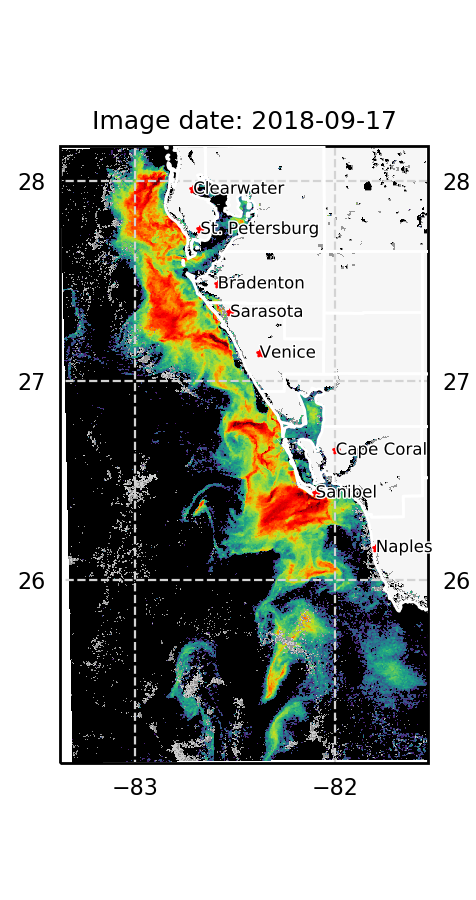 Products derived from Copernicus Sentinel-3 data
Karenia brevis “Red tide” Oct 2019; Patchy
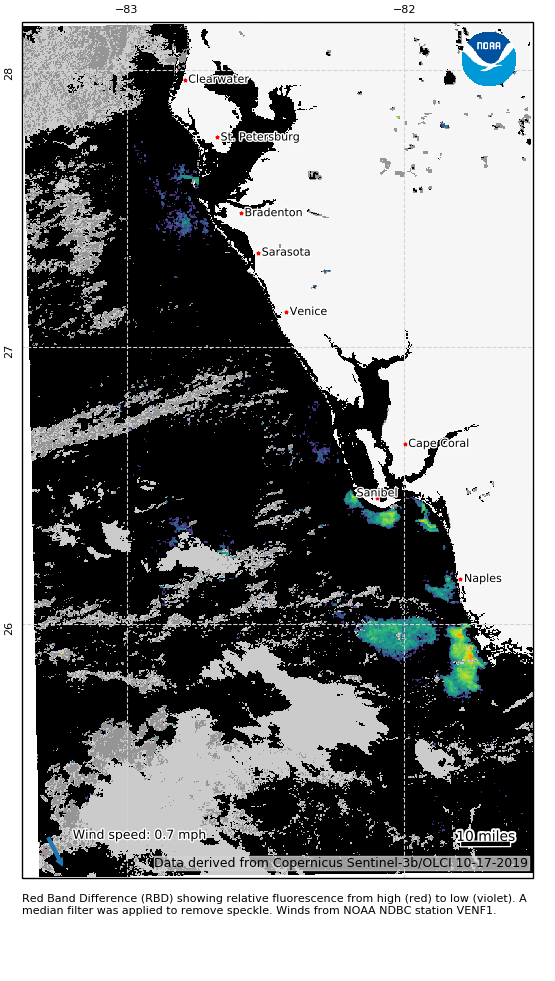 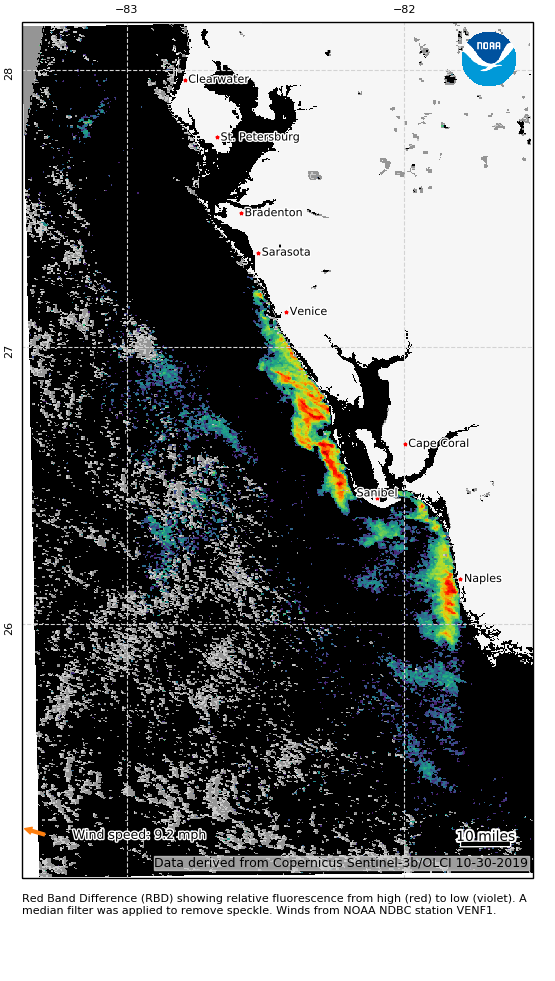 Oct 17
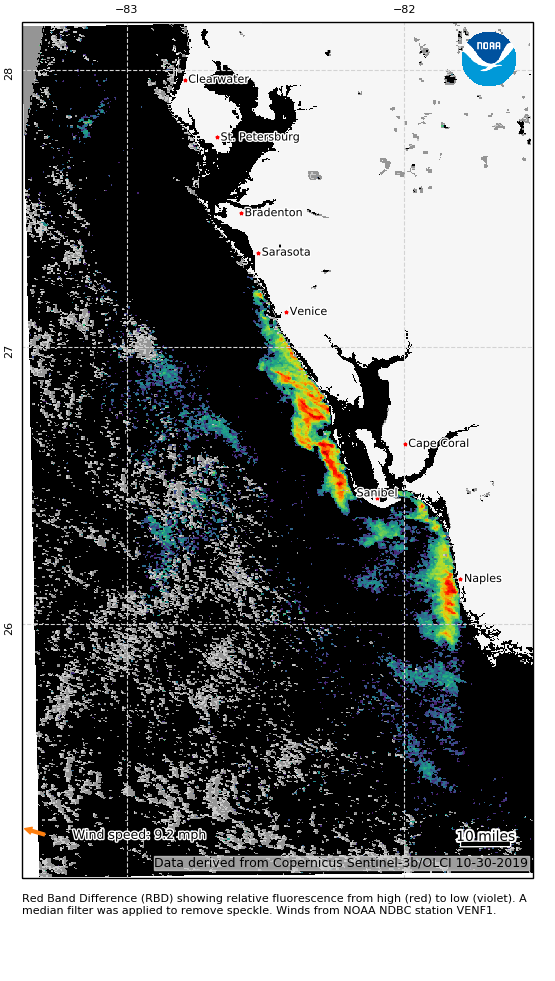 Oct 30
Oct 30
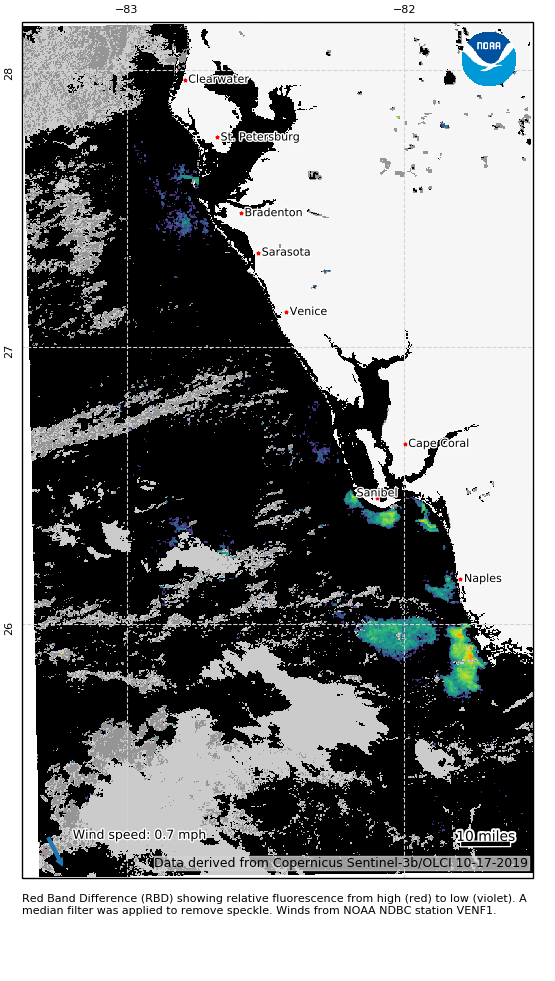 Oct 17
https://go.usa.gov/xd5nu
Detailed Respiratory Forecast  Started during 2018 bloom in Pinellas Co.
Combine 3-6 day/week cell counts with weather models,  3 hour update
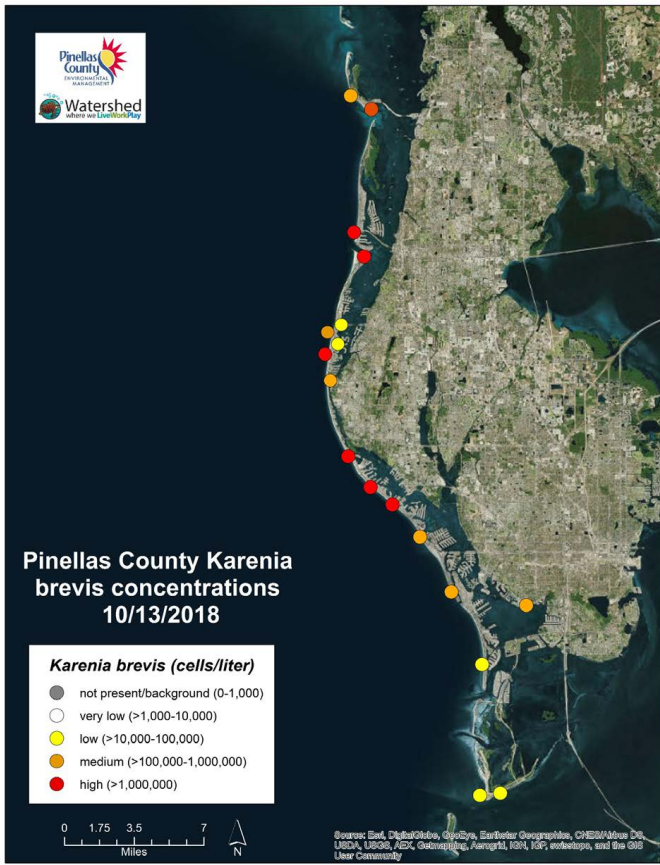 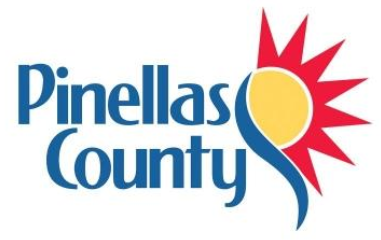 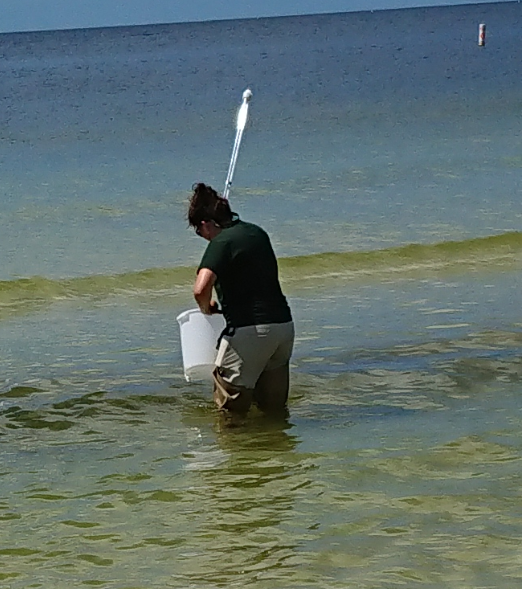 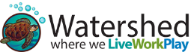 Experimental respiratory forecast https://habscope.gcoos.org/
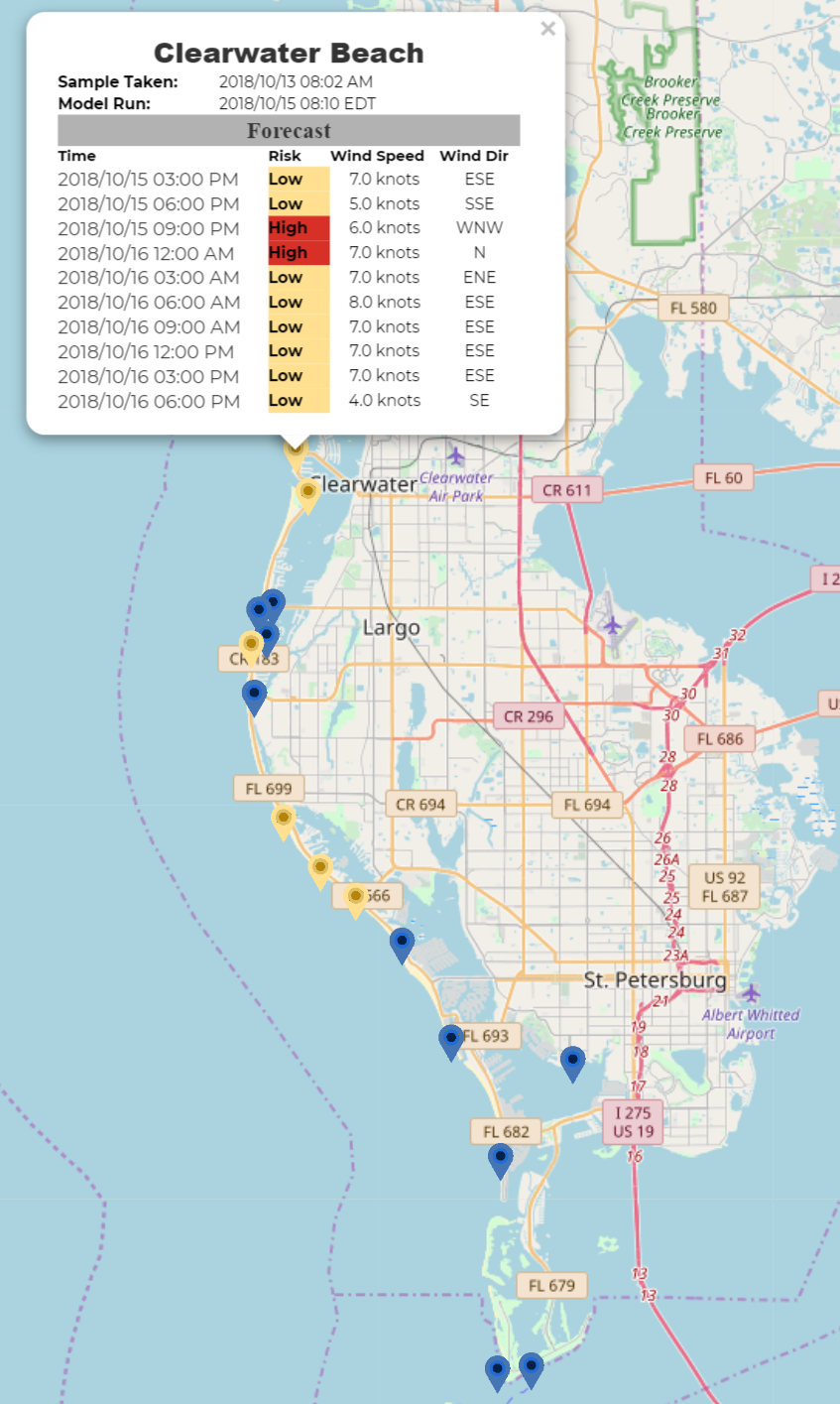 Forecast winds and 
Respiratory model
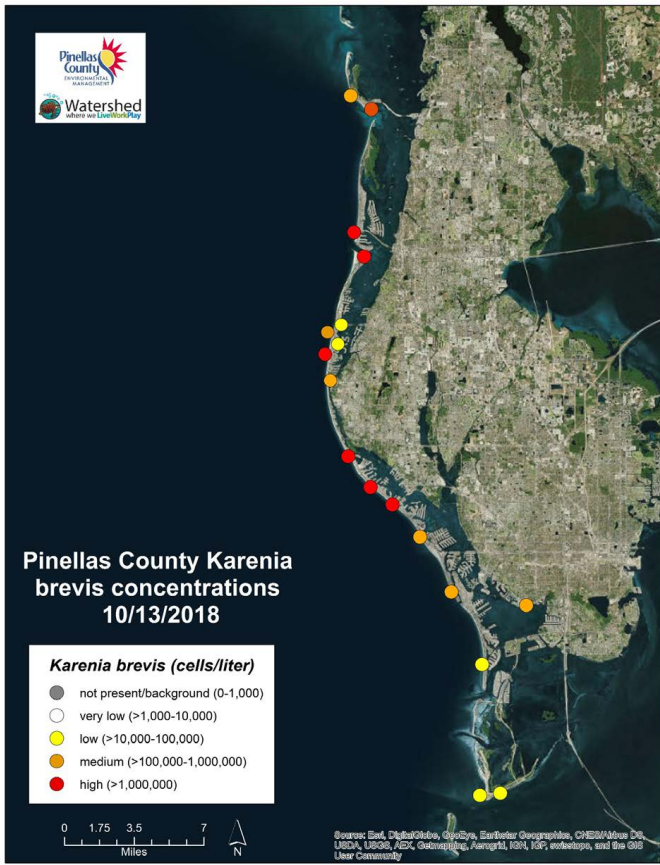 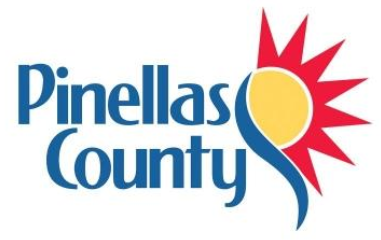 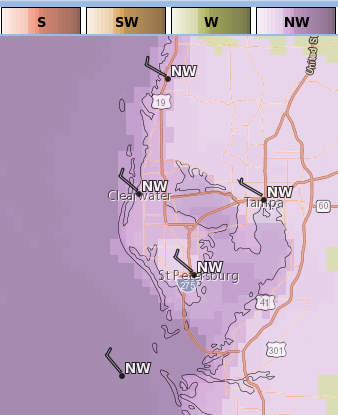 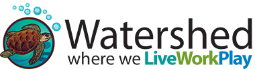 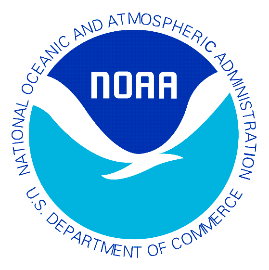 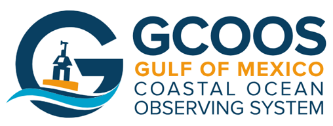 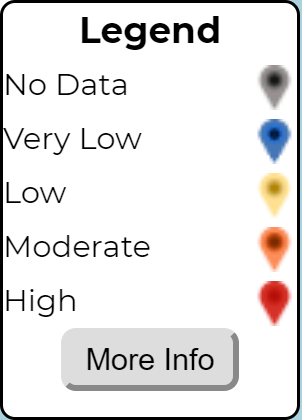 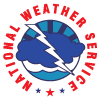 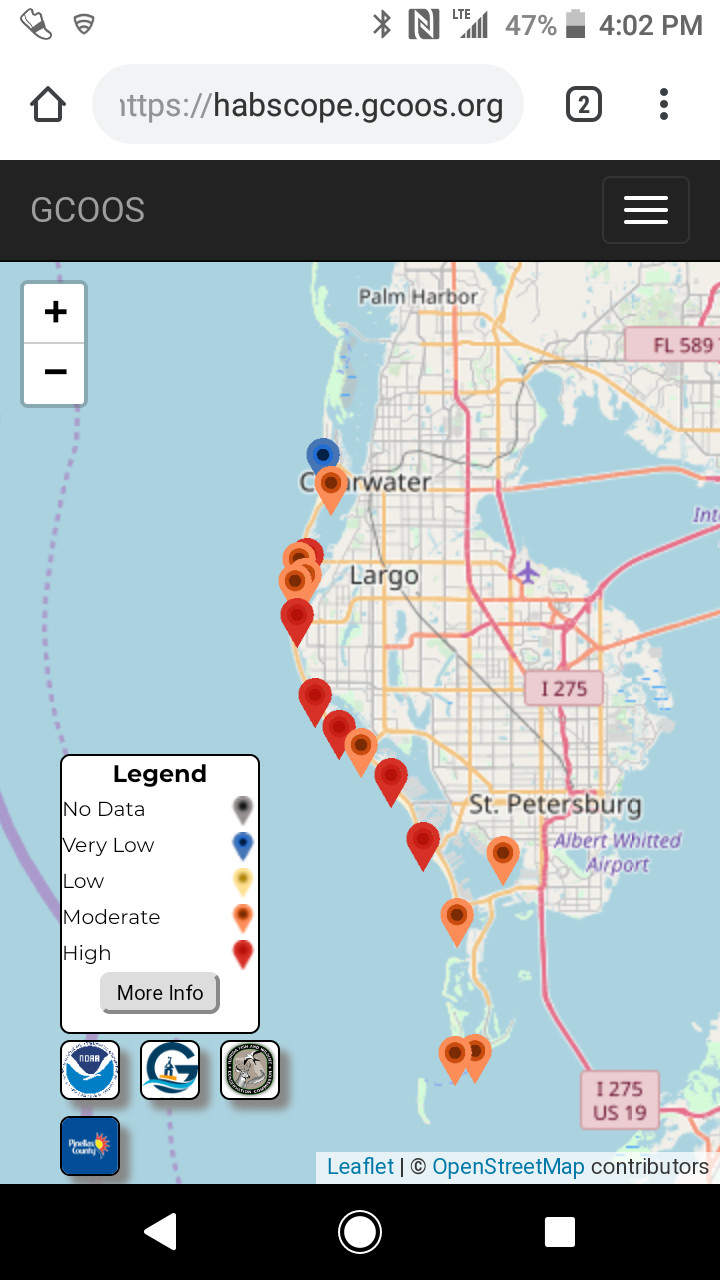 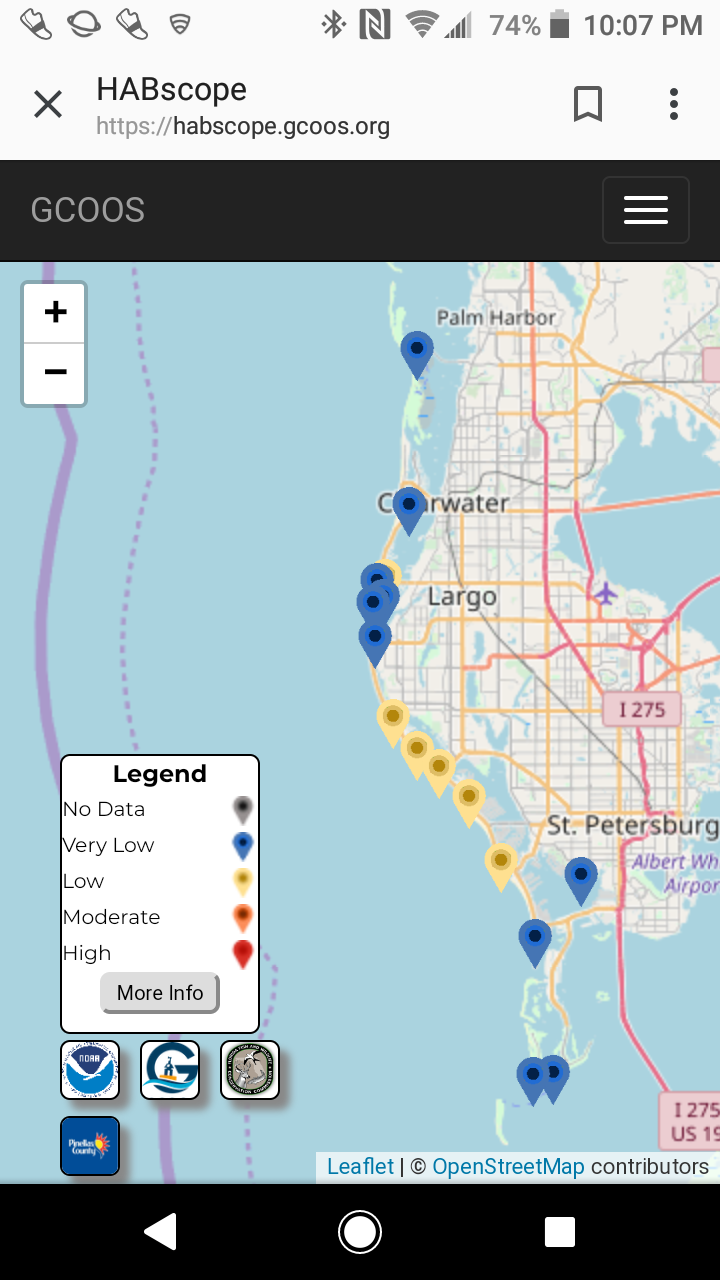 Afternoon and Evening, wind matters
Respiratory Forecast “HABscope”
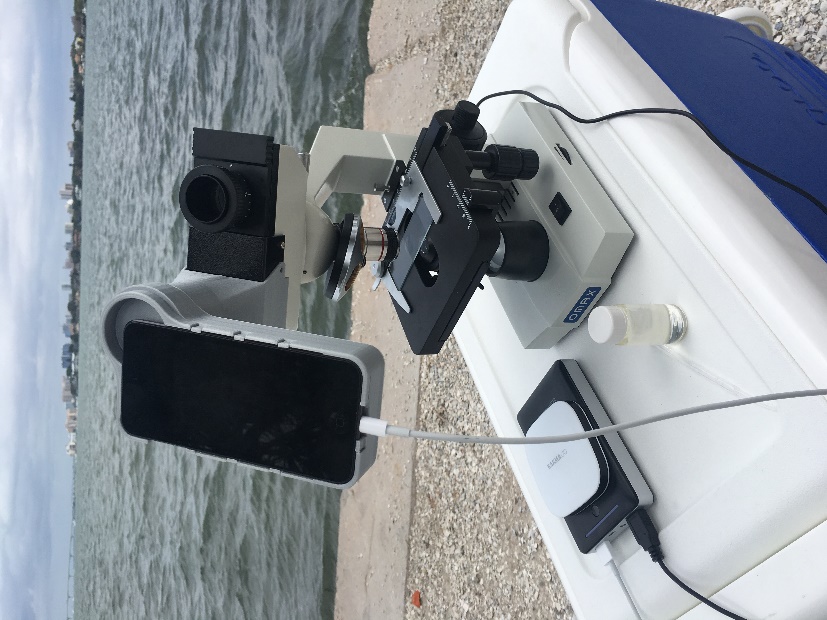 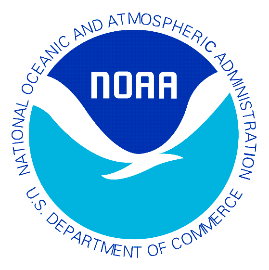 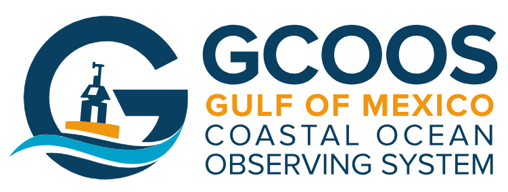 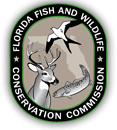 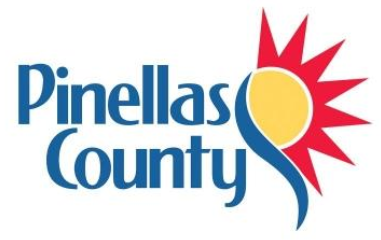 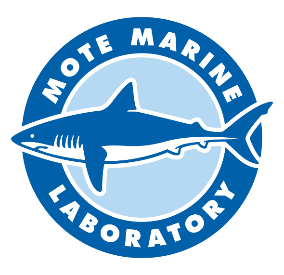 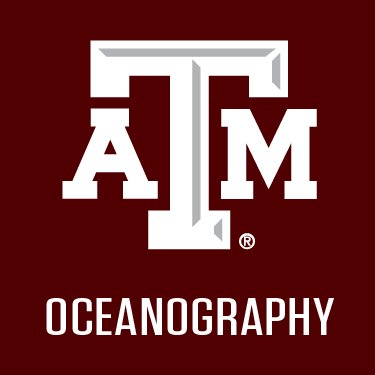 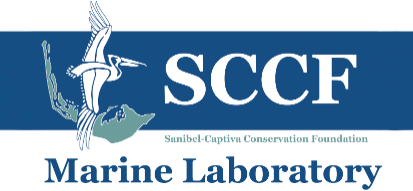 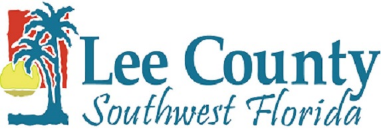 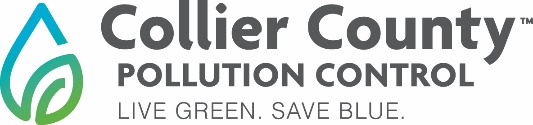 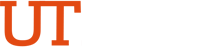 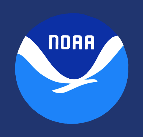 Collect microscope video of water sample
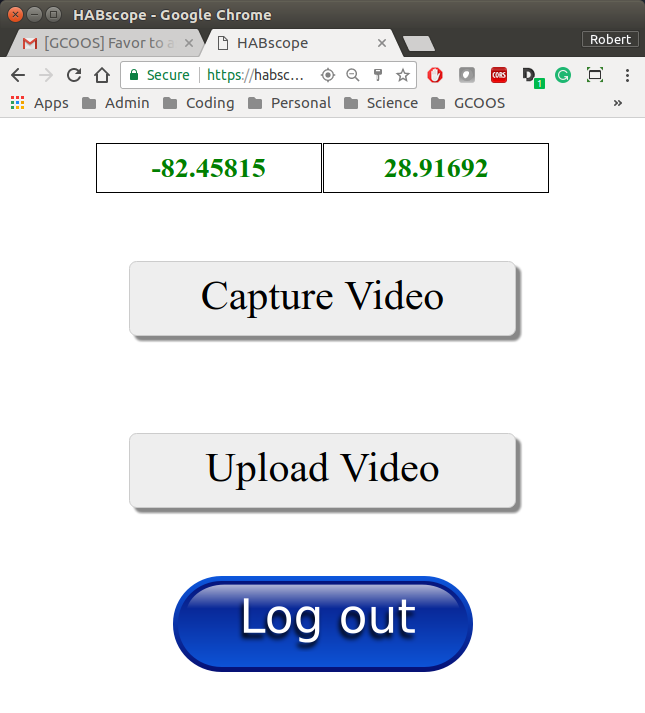 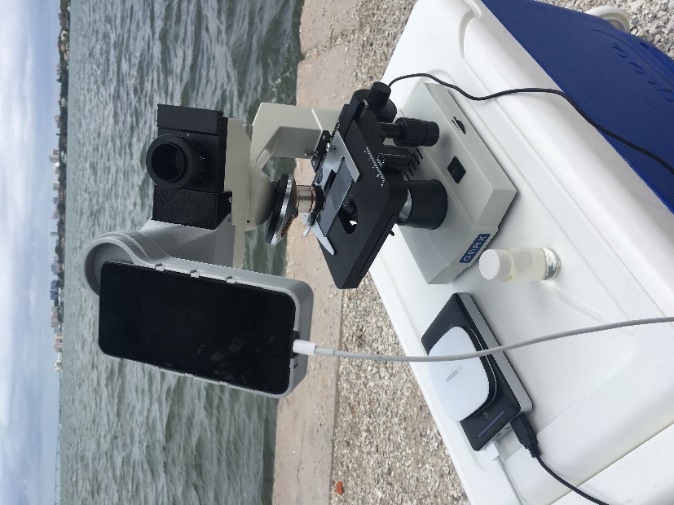 Two different cases
Moderate concentration
Some respiratory impact likely with onshore winds
Extremely high  concentration
Strong respiratory impact with onshore winds
HABscope Upload to GCOOS computer for counting
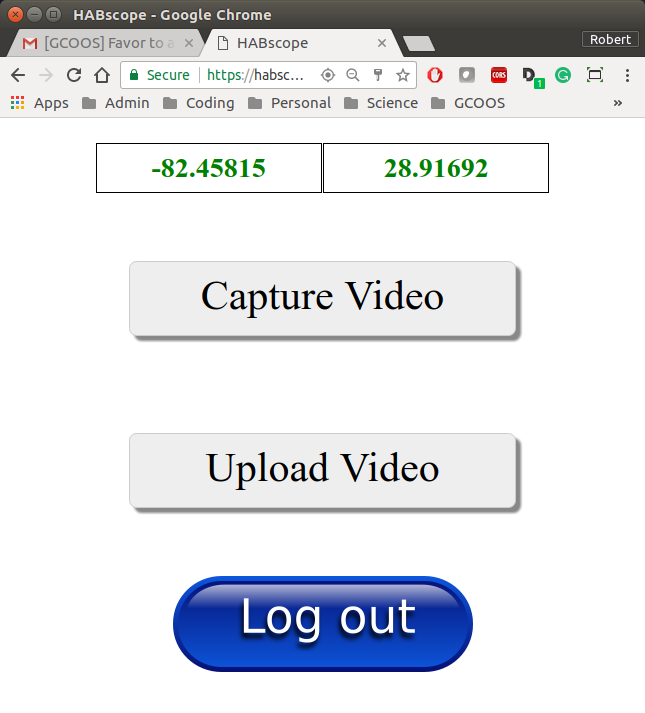 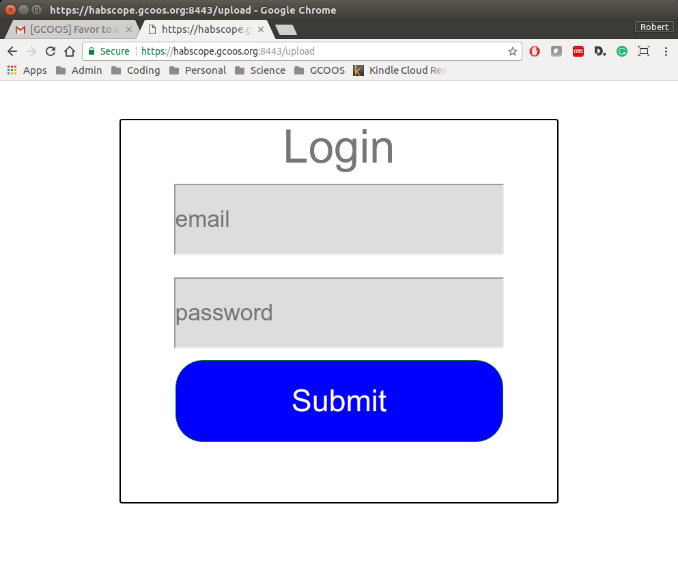 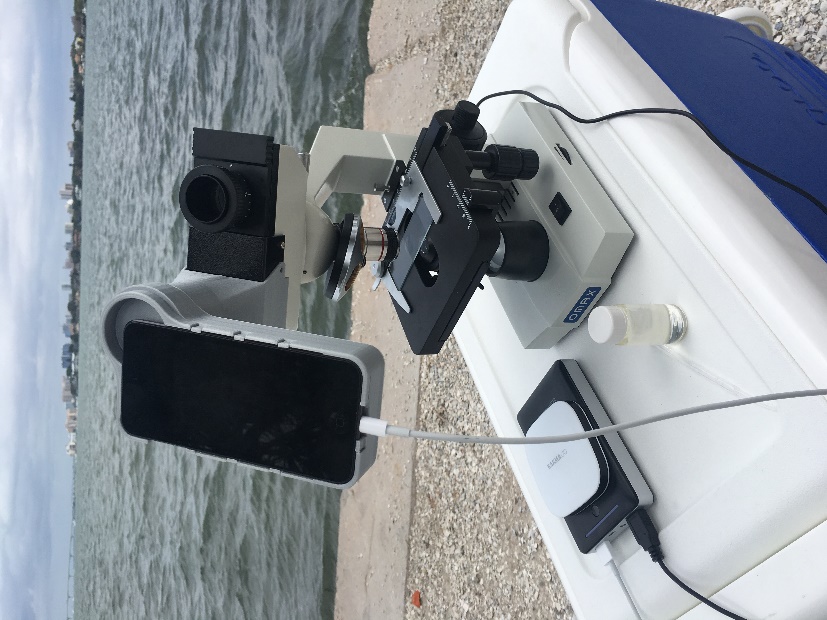 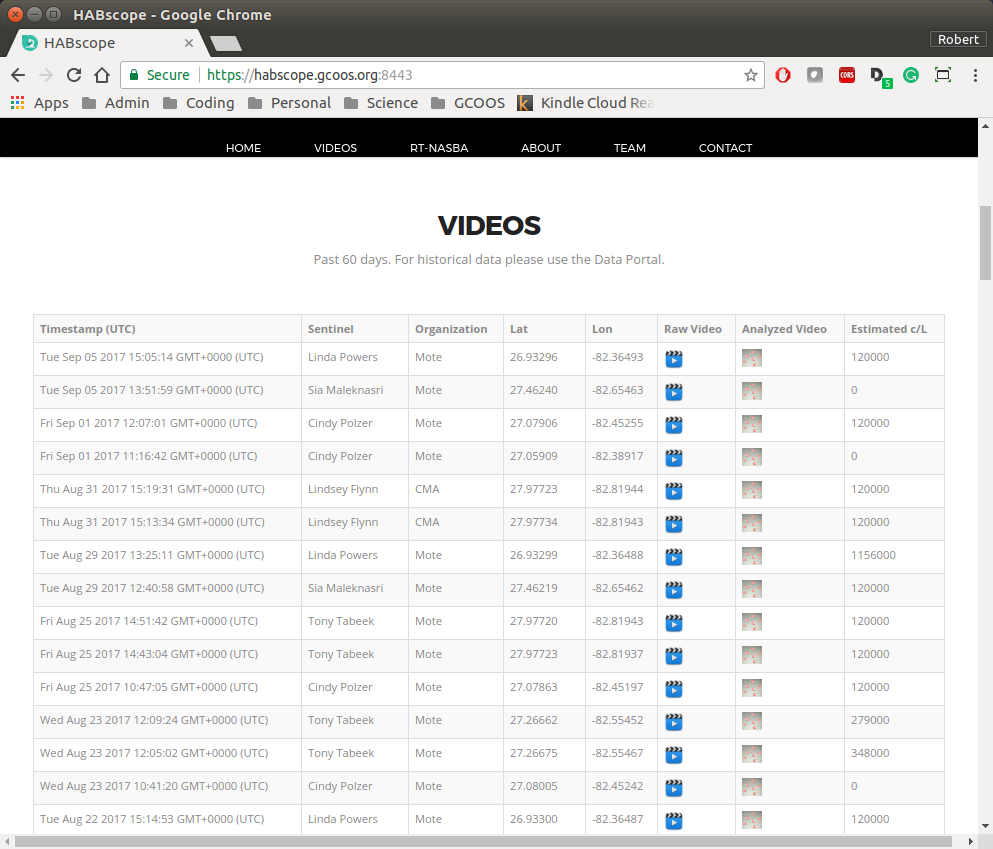 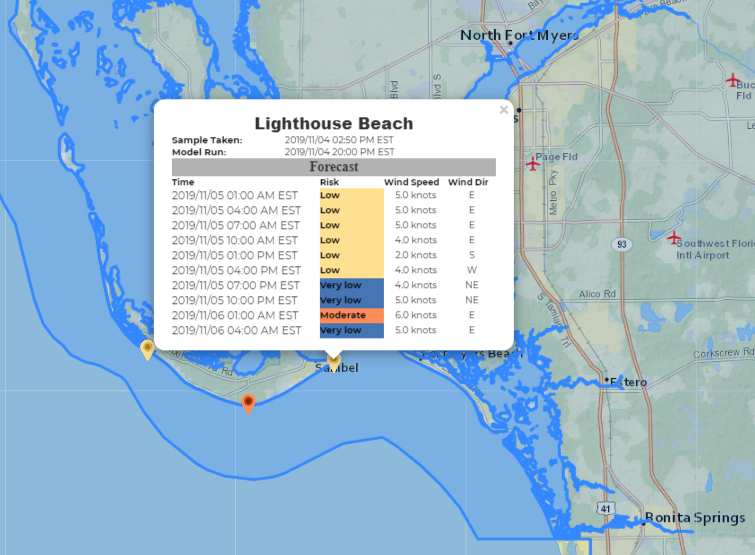 HABscope based forecast, Sanibel
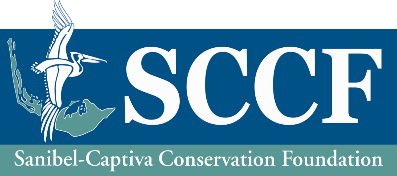 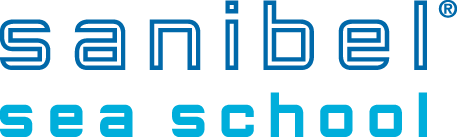 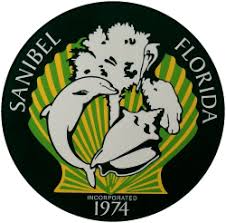 Concept for HABscope
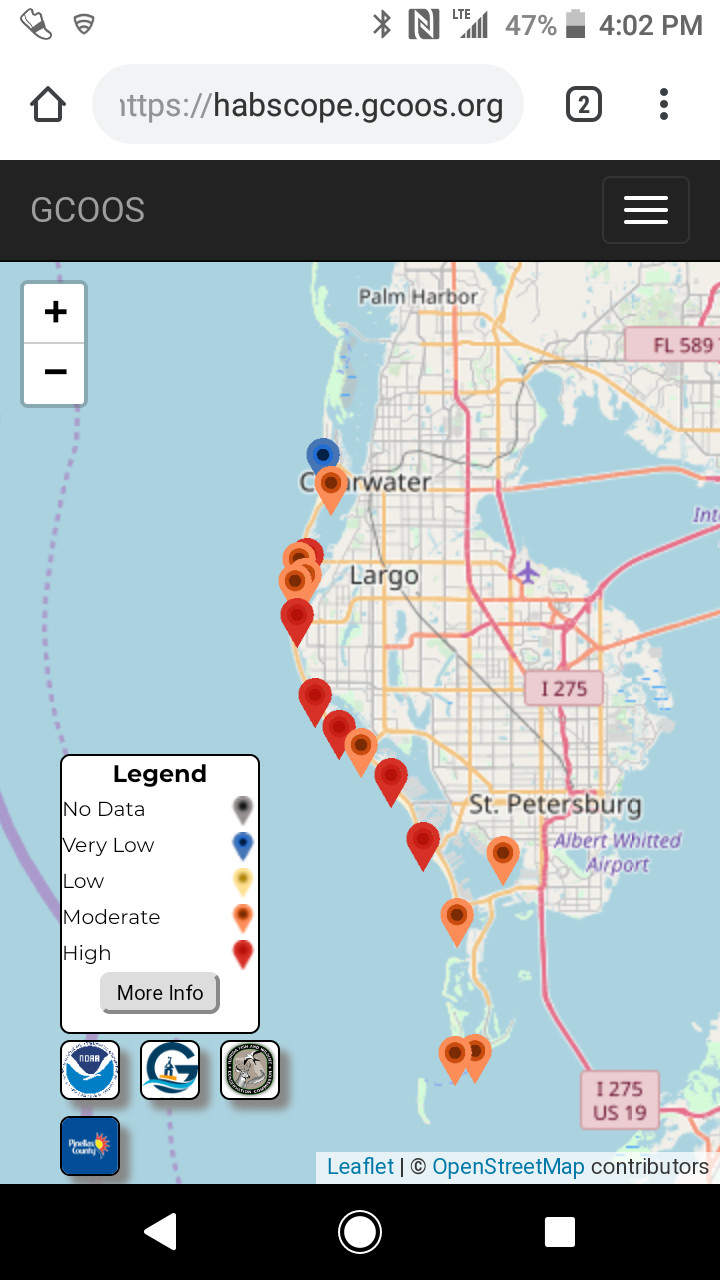 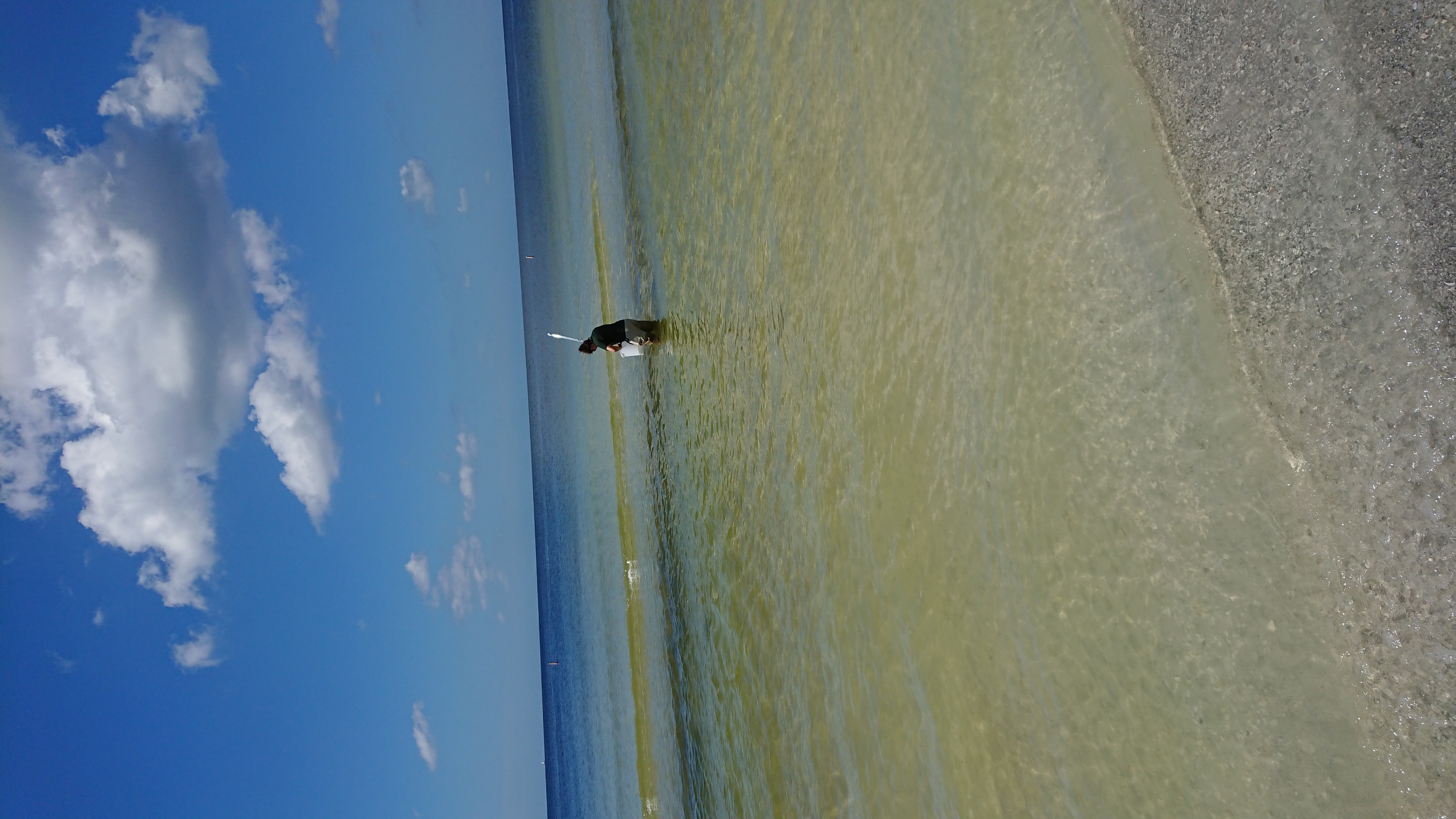 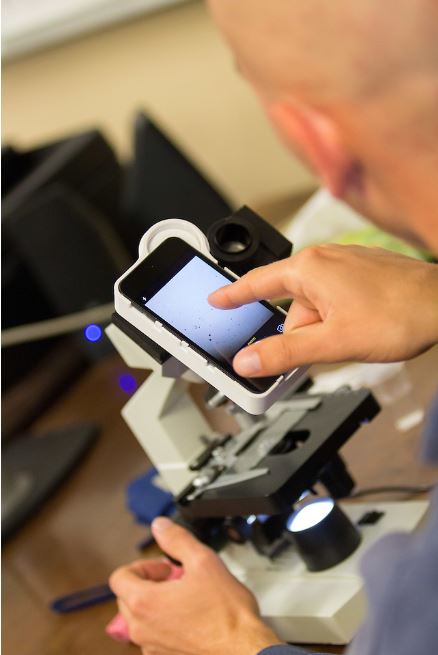 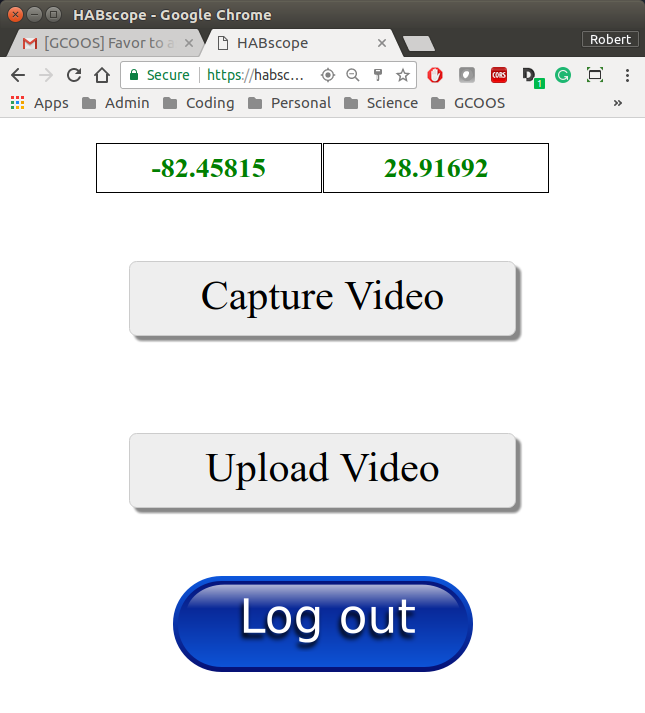 Our goal is to forecast 
“Every beach, 
every day”
habscope.gcoos.org

Richard.stumpf@noaa.gov
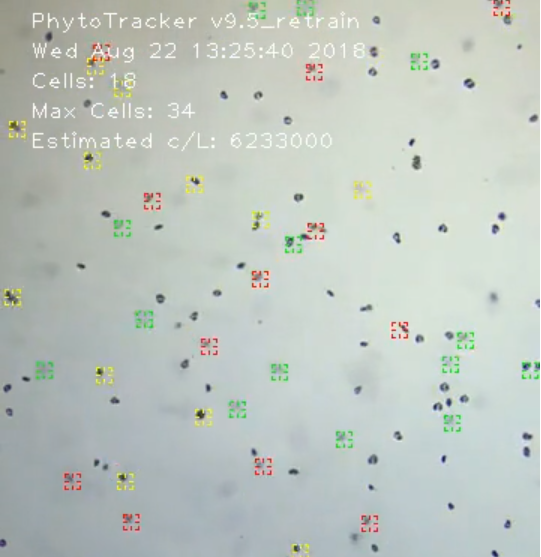 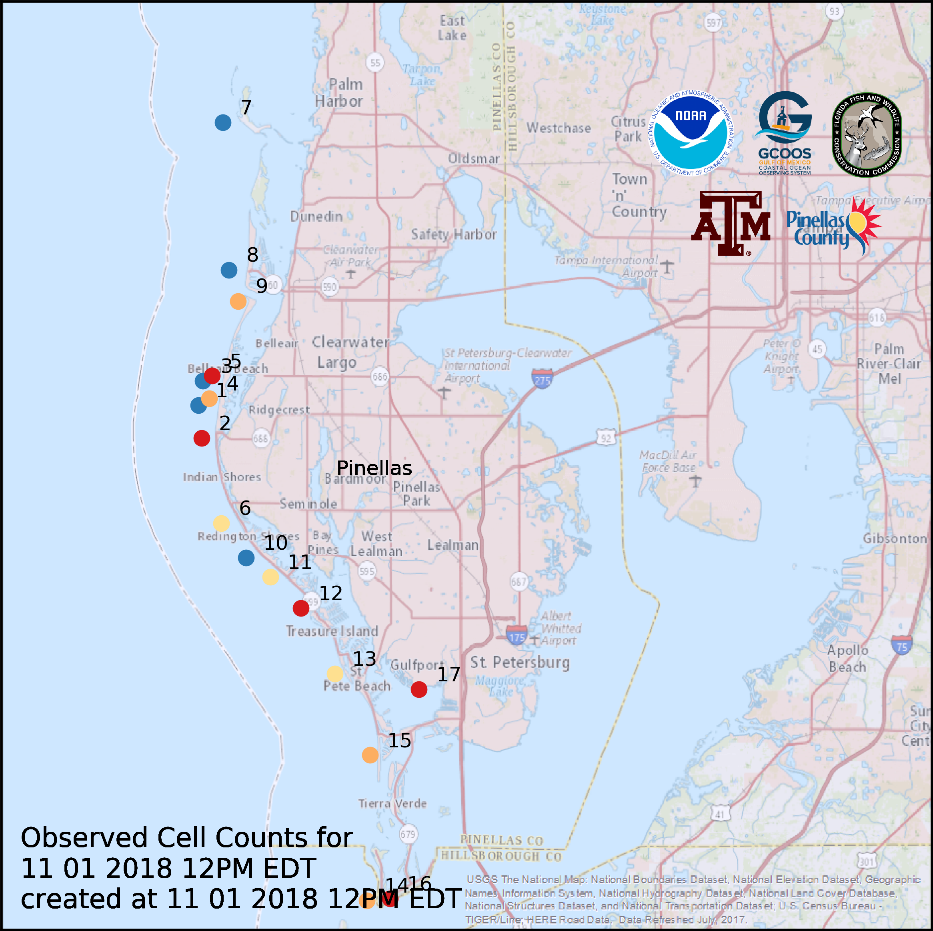 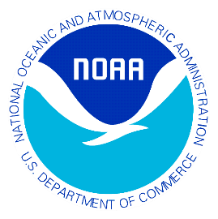 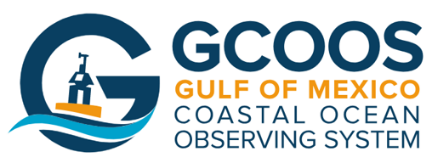 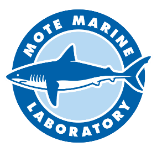 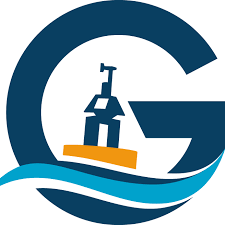